KỸ THUẬT TRÌNH BÀY VĂN BẢN
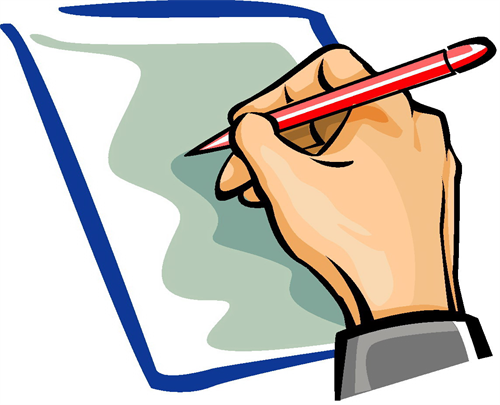 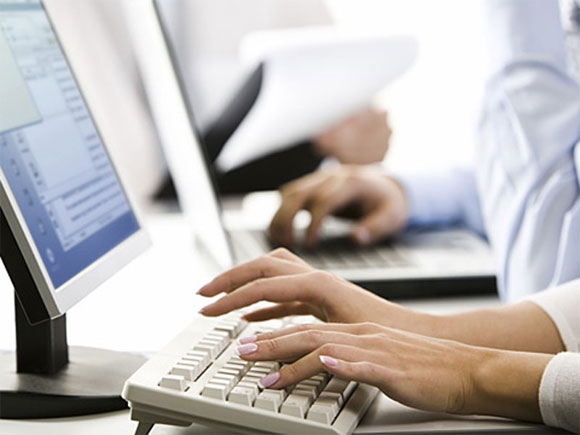 Văn bản áp dụng:
Thông tư số 01/2011/TT-BNV ngày 19/01/2011 của Bộ Nội vụ hướng dẫn về thể thức và kỹ thuật trình bày văn bản hành chính.
Chương 1. Những quy định chung
Điều 4. Phông chữ sử dụng trình bày văn bản trên máy vi tính là phông chữ tiếng Việt của bộ mã ký tự Unicode theo Tiêu chuẩn Việt Nam TCVN 6909:2001.
Điều 5.1. Văn bản hành chính được trình bày trên khổ giấy khổ A4 (210 mm x 297 mm).

	Điều 5.3. Định lề trang văn bản (đối với khổ giấy A4)
Lề trên: cách mép trên từ 20 - 25 mm;
Lề dưới: cách mép dưới từ 20 - 25 mm;
Lề trái: cách mép trái từ 30 - 35 mm;
Lề phải: cách mép phải từ 15 - 20 mm.
Chương 2.Thể thức và kỹ thuật trình bày văn bản
Điều 6. Quốc hiệu
1. Thể thức:
	Quốc hiệu ghi trên văn bản bao gồm 2 dòng chữ: “CỘNG HÒA XÃ HỘI CHỦ NGHĨA VIỆT NAM” và “Độc lập - Tự do - Hạnh phúc”.
2. Kỹ thuật trình bày:
	Quốc hiệu được trình bày tại ô số 1; chiếm khoảng 1/2 trang giấy theo chiều ngang, ở phía trên, bên phải. 
	Dòng thứ nhất: “CỘNG HÒA XÃ HỘI CHỦ NGHĨA VIỆT NAM” được trình bày bằng chữ in hoa, cỡ chữ từ 12 đến 13, kiểu chữ đứng, đậm;
Dòng thứ hai: “Độc lập - Tự do - Hạnh phúc” được trình bày bằng chữ in thường, cỡ chữ từ 13 đến 14 (nếu dòng thứ nhất cỡ chữ 12, thì dòng thứ hai cỡ chữ 13; nếu dòng thứ nhất cỡ chữ 13, thì dòng thứ hai cỡ chữ 14), kiểu chữ đứng, đậm; được đặt canh giữa dưới dòng thứ nhất; chữ cái đầu của các cụm từ được viết hoa, giữa các cụm từ có gạch nối, có cách chữ; phía dưới có đường kẻ ngang, nét liền, có độ dài bằng độ dài của dòng chữ (sử dụng lệnh Draw, không dùng lệnh Underline), cụ thể:

CỘNG HÒA XÃ HỘI CHỦ NGHĨA VIỆT NAM             Độc lập - Tự do - Hạnh phúc

 
   Hai dòng chữ trên được trình bày cách nhau dòng đơn.
Ví dụ: sử dụng lệnh Underline        không đúng

CỘNG HÒA XÃ HỘI CHỦ NGHĨA VIỆT NAM             Độc lập - Tự do - Hạnh phúc
Điều 7. Tên cơ quan, tổ chức ban hành văn bản 
1. Thể thức:	
	Tên cơ quan, tổ chức ban hành văn bản bao gồm tên của cơ quan, tổ chức chủ quản trực tiếp và tên của cơ quan, tổ chức ban hành văn bản.

        ỦY BAN NHÂN DÂN QUẬN 11
       TRƯỜNG THCS NGUYỄN HUỆ
2. Kỹ thuật trình bày:
	Tên cơ quan, tổ chức ban hành văn bản trình bày bằng chữ in hoa, cùng cỡ chữ như cỡ chữ của Quốc hiệu, kiểu chữ đứng, đậm, được đặt canh giữa dưới tên cơ quan, tổ chức chủ quản; phía dưới có đường kẻ ngang, nét liền, có độ dài bằng từ 1/3 đến 1/2 độ dài của dòng chữ và đặt cân đối so với dòng chữ. Trường hợp tên cơ quan, tổ chức ban hành văn bản dài có thể trình bày thành nhiều dòng, ví dụ:
		  
                ỦY BAN NHÂN DÂN QUẬN 11
       	   TRƯỜNG THCS NGUYỄN HUỆ

  Các dòng chữ trên được trình bày cách nhau dòng đơn.
Điều 11. Nội dung văn bản 
1. Thể thức:
	Nội dung văn bản là thành phần chủ yếu của văn bản, phải bảo đảm những yêu cầu cơ bản sau:
-  Phù hợp với hình thức văn bản được sử dụng;
-  Phù hợp với đường lối, chủ trương, chính sách của Đảng; phù hợp với quy định của pháp luật;
-  Được trình bày ngắn gọn, rõ ràng, chính xác;
-  Sử dụng ngôn ngữ viết, cách diễn đạt đơn giản,            dễ hiểu; ….
2. Kỹ thuật trình bày: 
	Phần nội dung (bản văn) được trình bày bằng chữ in thường (được dàn đều cả hai lề), kiểu chữ đứng; cỡ chữ từ 13 đến 14 (phần lời văn trong một văn bản phải dùng cùng một cỡ chữ); khi xuống dòng, chữ đầu dòng phải phải lùi vào từ 1cm đến 1,27cm (1 default tab); khoảng cách giữa các đoạn văn (paragraph) đặt tối thiểu là 6pt; khoảng cách giữa các dòng hay cách dòng (line spacing) chọn tối thiểu từ cách dòng đơn (single line spacing) hoặc từ 15pt (exactly line spacing) trở lên; khoảng cách tối đa giữa các dòng là 1,5 dòng (1,5 lines).
Đối với những văn bản có phần căn cứ pháp lý để ban hành thì sau mỗi căn cứ phải xuống dòng, cuối dòng có dấu “chấm phẩy”, riêng căn cứ cuối cùng kết thúc bằng dấu “phẩy”.
Điều 12. Quyền hạn, chức vụ, họ tên và chữ ký của người có thẩm quyền
Cơ quan tổ chức làm việc theo chế độ thủ trưởng:
+ Người đứng đầu cơ quan, tổ chức có thẩm quyền ký tất cả các loại văn bản của cơ quan, tổ chức (đối với đơn vị trường học) đó là: HIỆU TRƯỞNG
+ Người đứng đầu cơ quan có thể giao cho cấp phó của mình ký thay (KT.) các văn bản thuộc các lĩnh vực được phân công phụ trách.
-  Trường hợp cấp phó ký thay người đứng đầu cơ quan, tổ chức thì phải ghi chữ viết tắt “KT.” (ký thay) vào trước chức vụ của người đứng đầu, ví dụ:

KT. HIỆU TRƯỞNG
PHÓ HIỆU TRƯỞNG